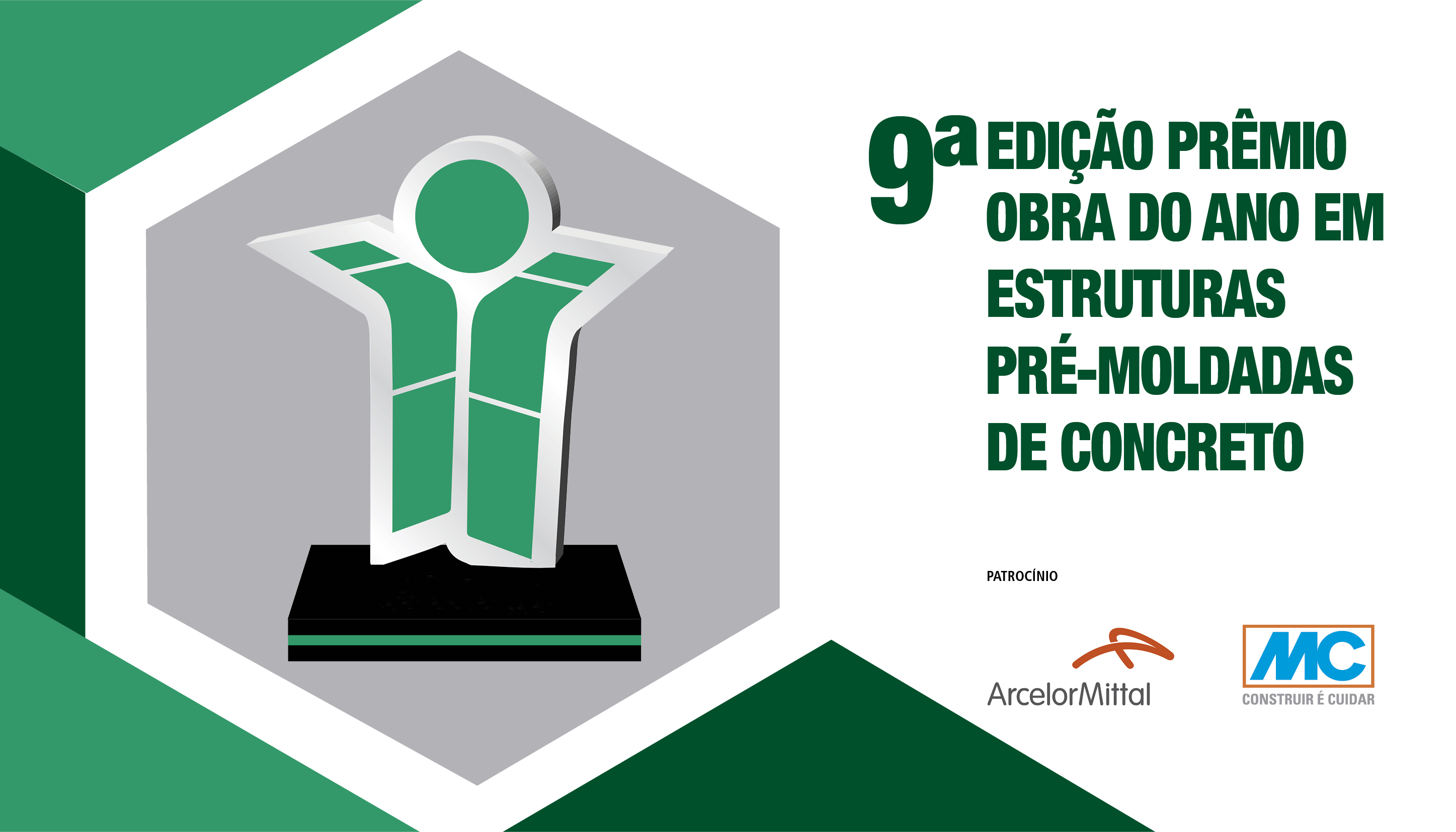 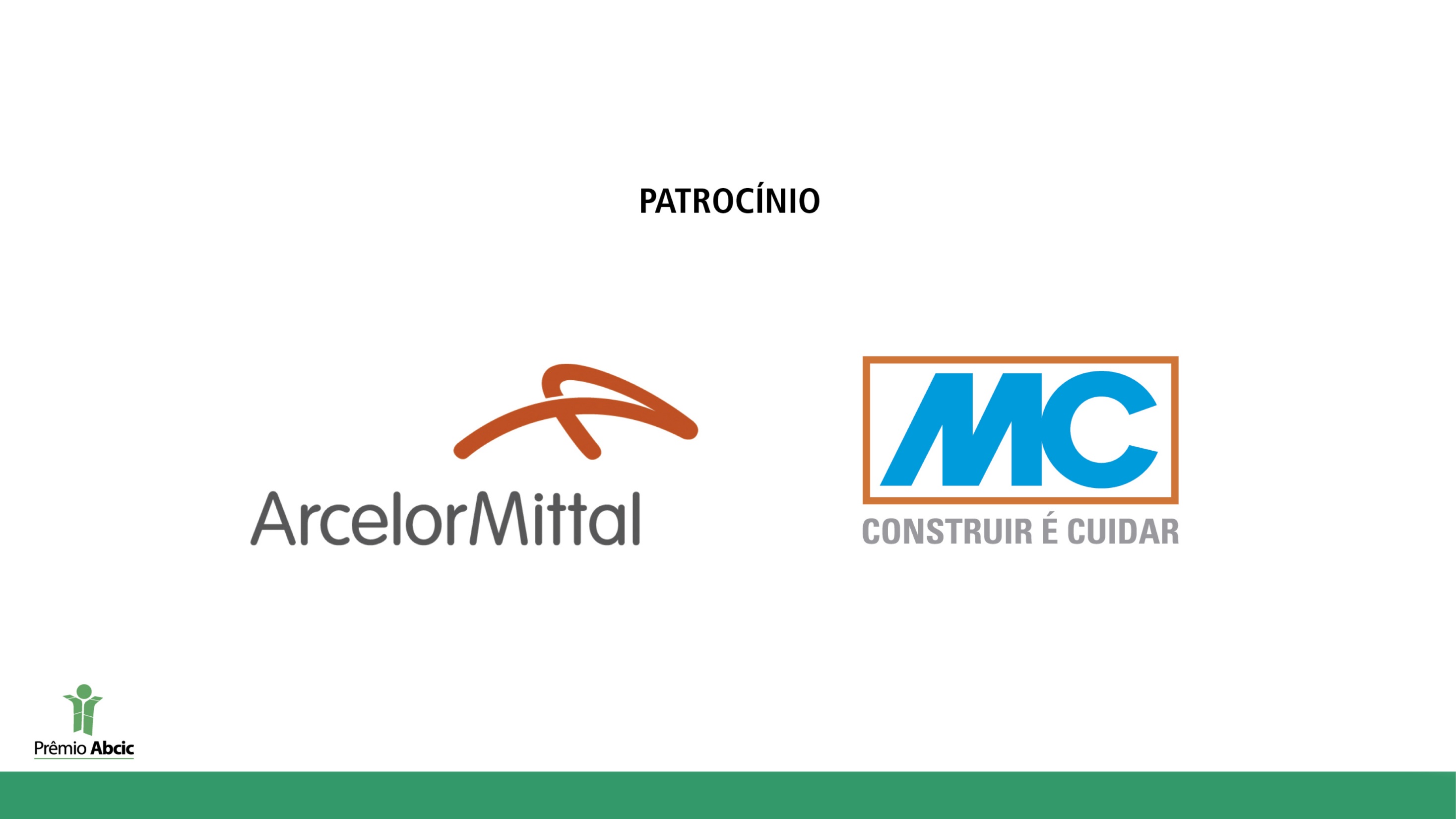 PRÊMIO OBRA DO ANO
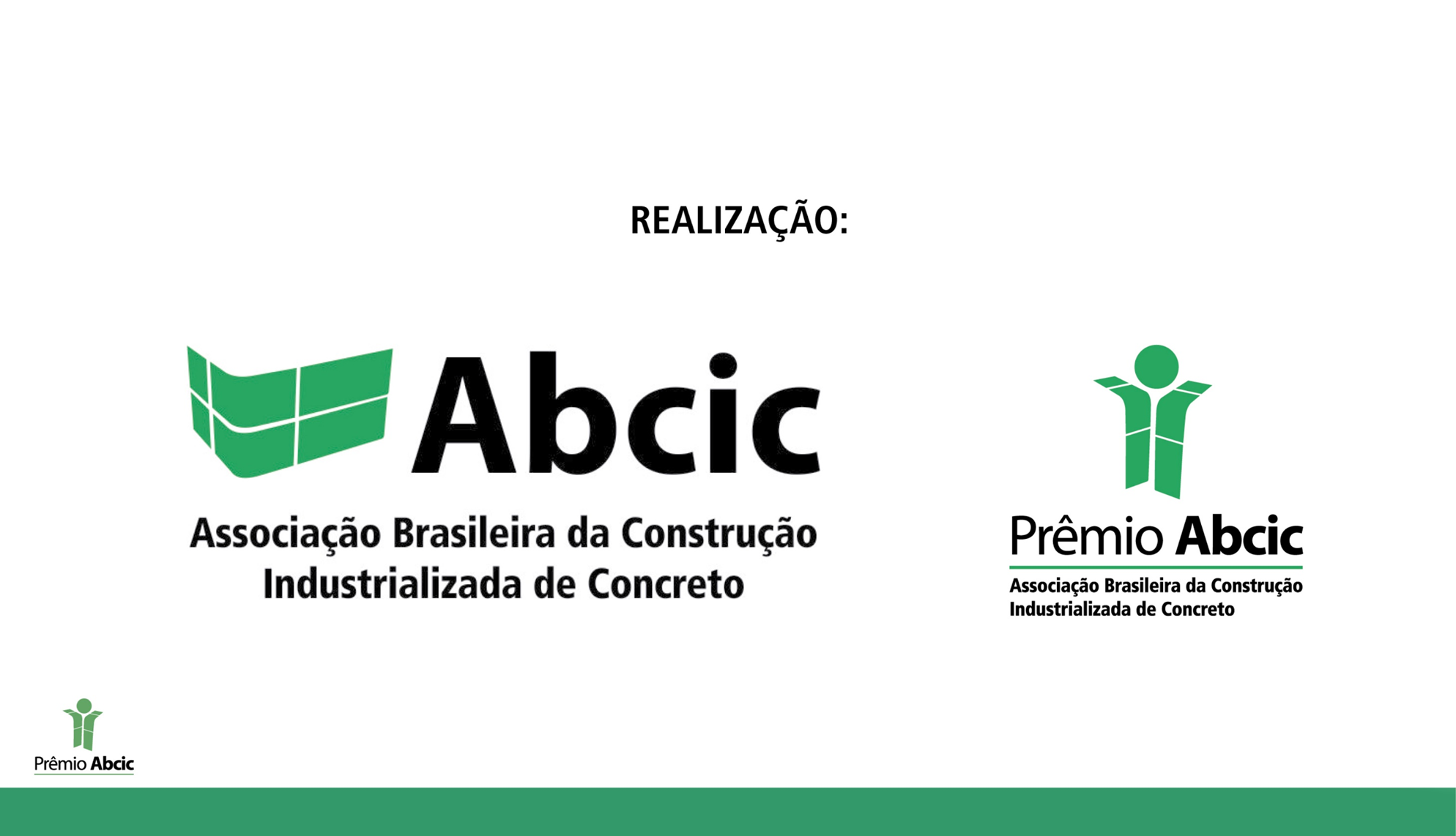 MENÇÃO HONROSA
CATEGORIA EDIFICAÇÕES
GH CORPORATE
(Indaiatuba/SP)
Empresa: LEONARDI CONSTRUÇÃO INDUSTRIALIZADA LTDA
Arquiteto: Anderson Leite
Projeto Estrutural: Marcelo Cuadrado Marin
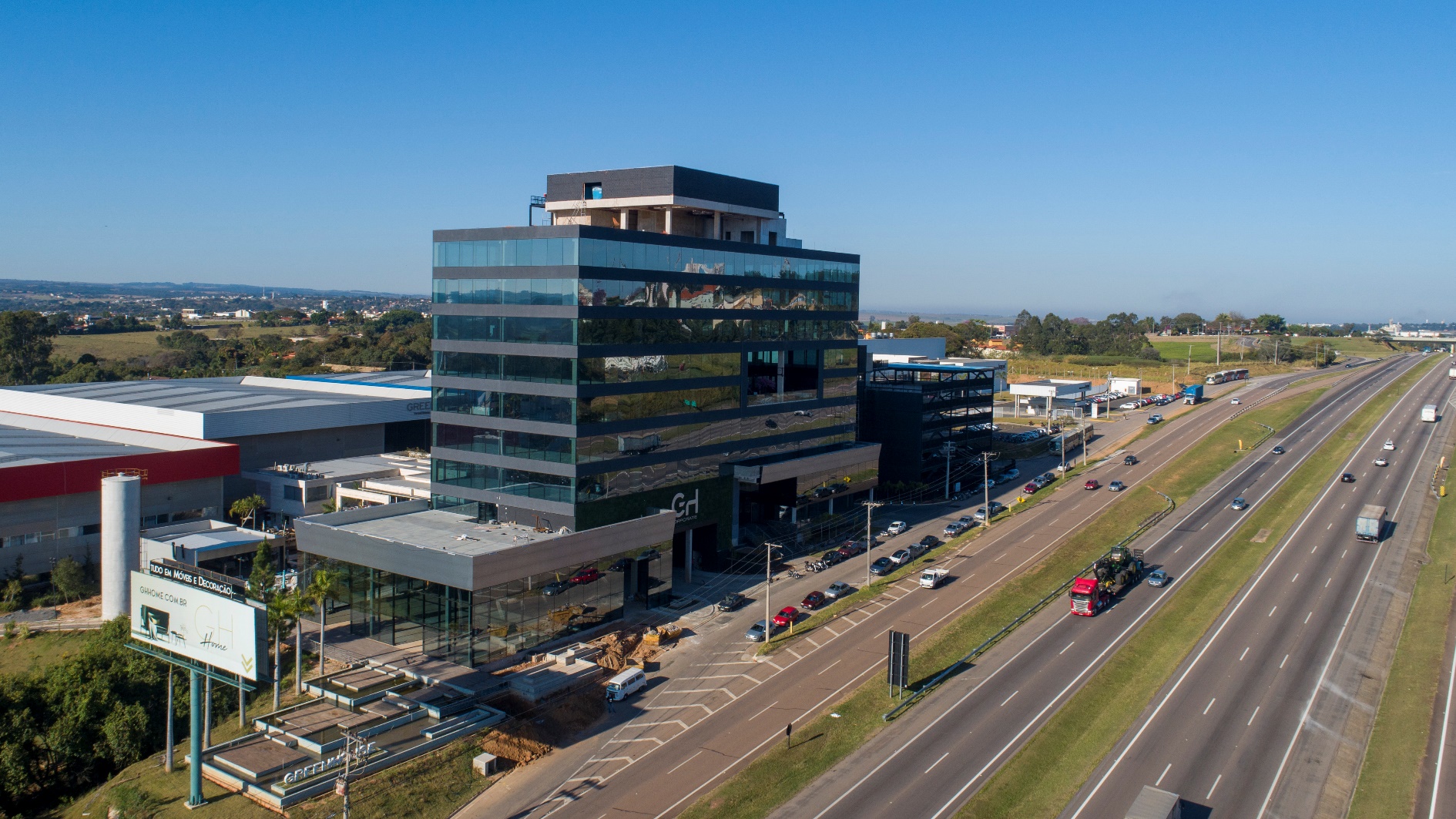 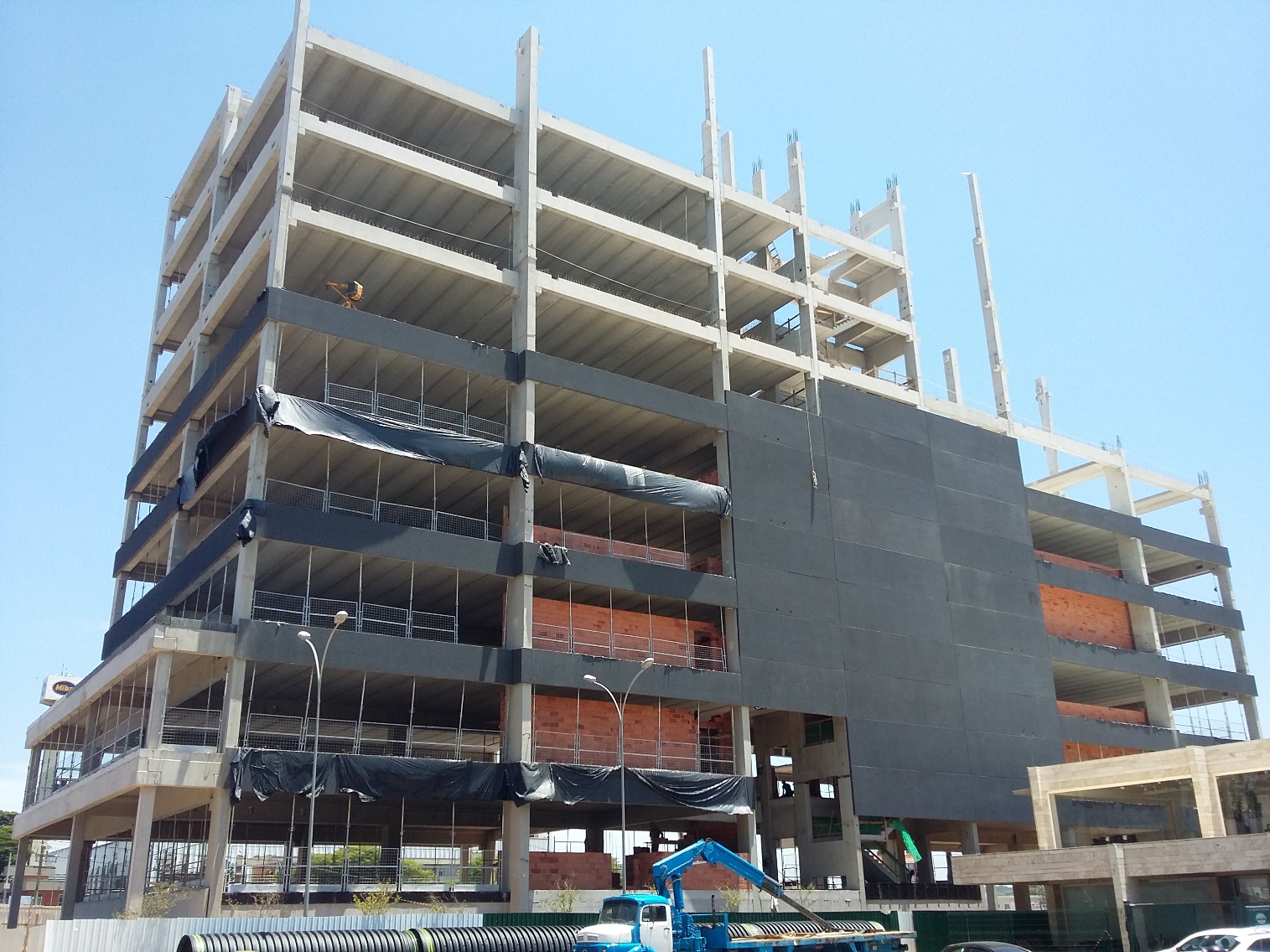 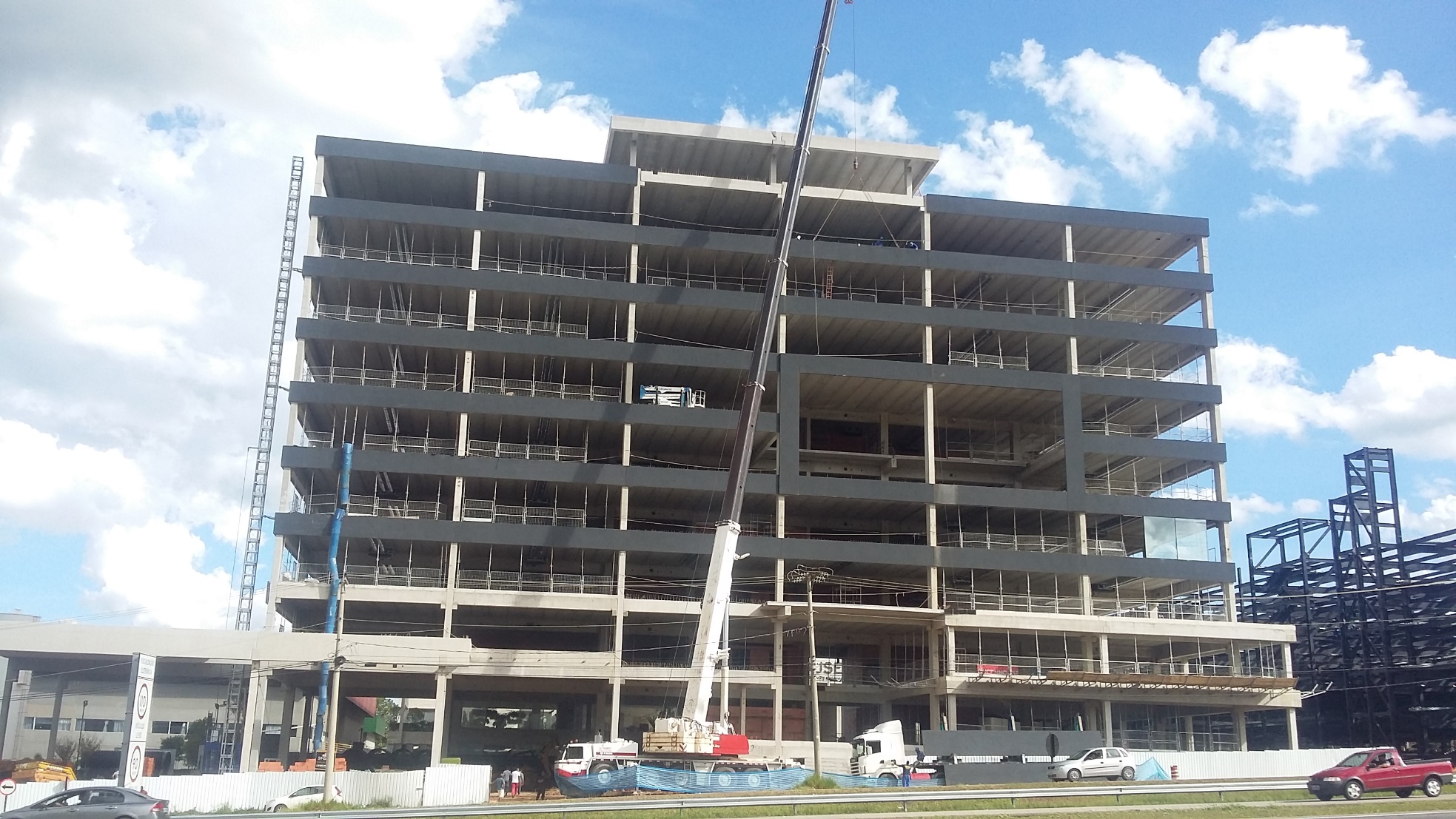 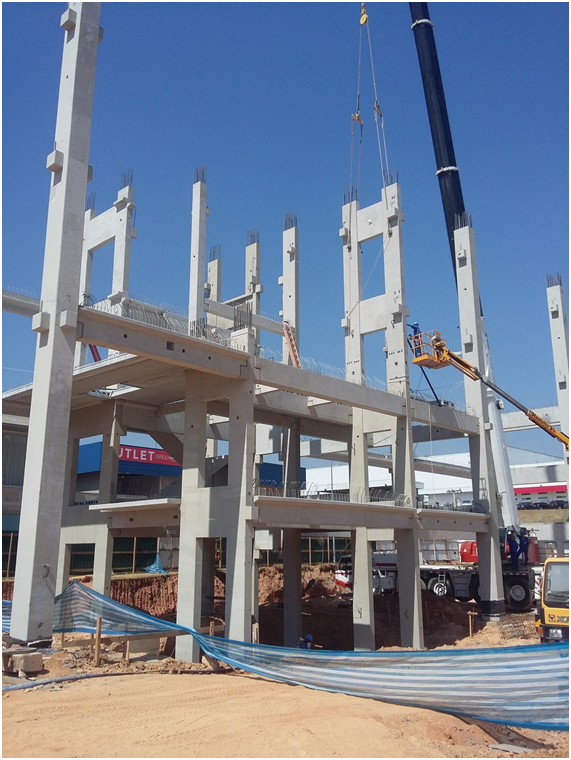 OBRA VENCEDORA
CATEGORIA EDIFICAÇÕES
ROYCE CONNECT III
(Santo André/SP)
Empresa: LEONARDI CONSTRUÇÃO INDUSTRIALIZADA LTDA
Arquiteto: Fabio Vital
Projeto Estrutural: Flávio Isaia
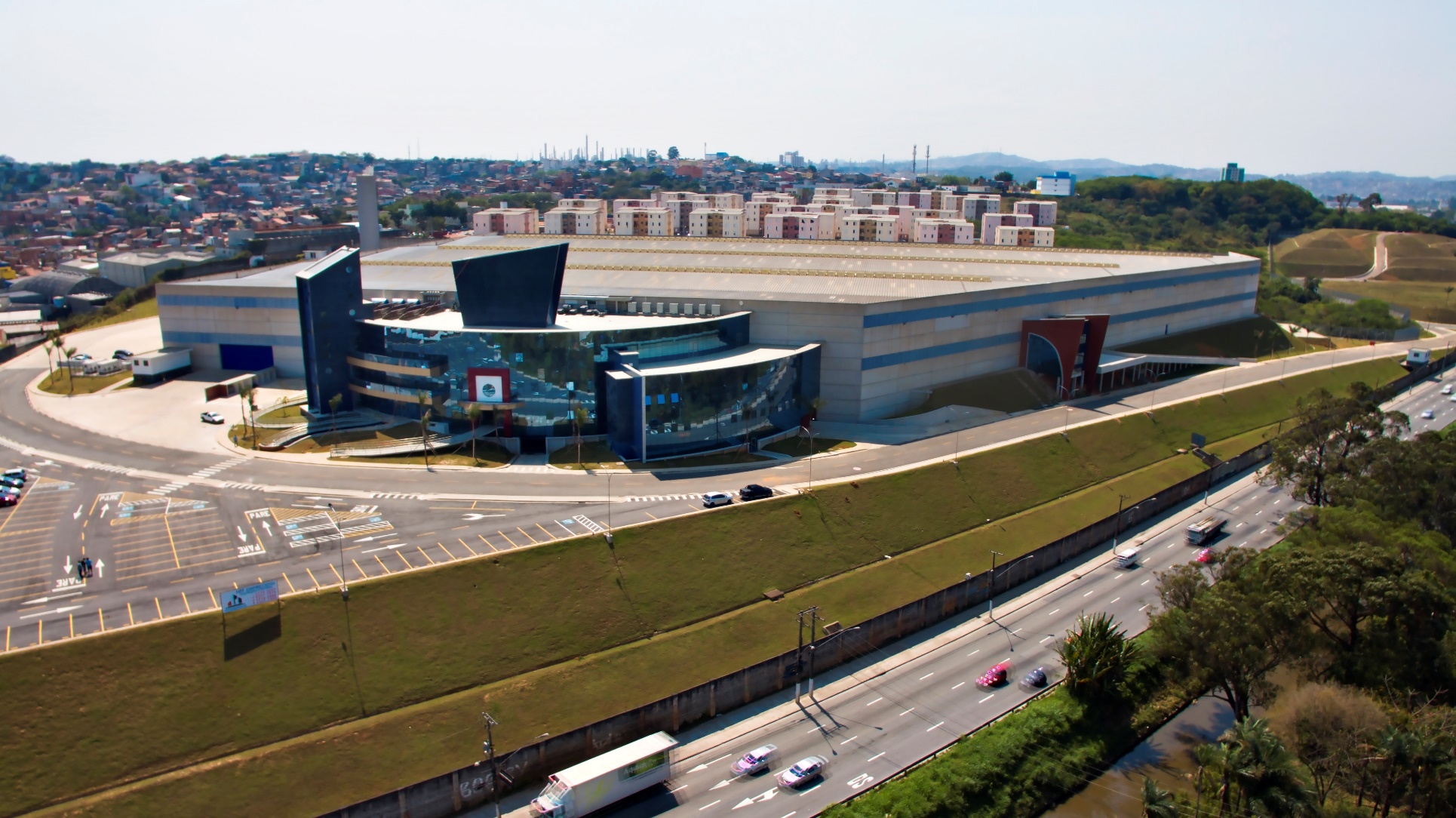 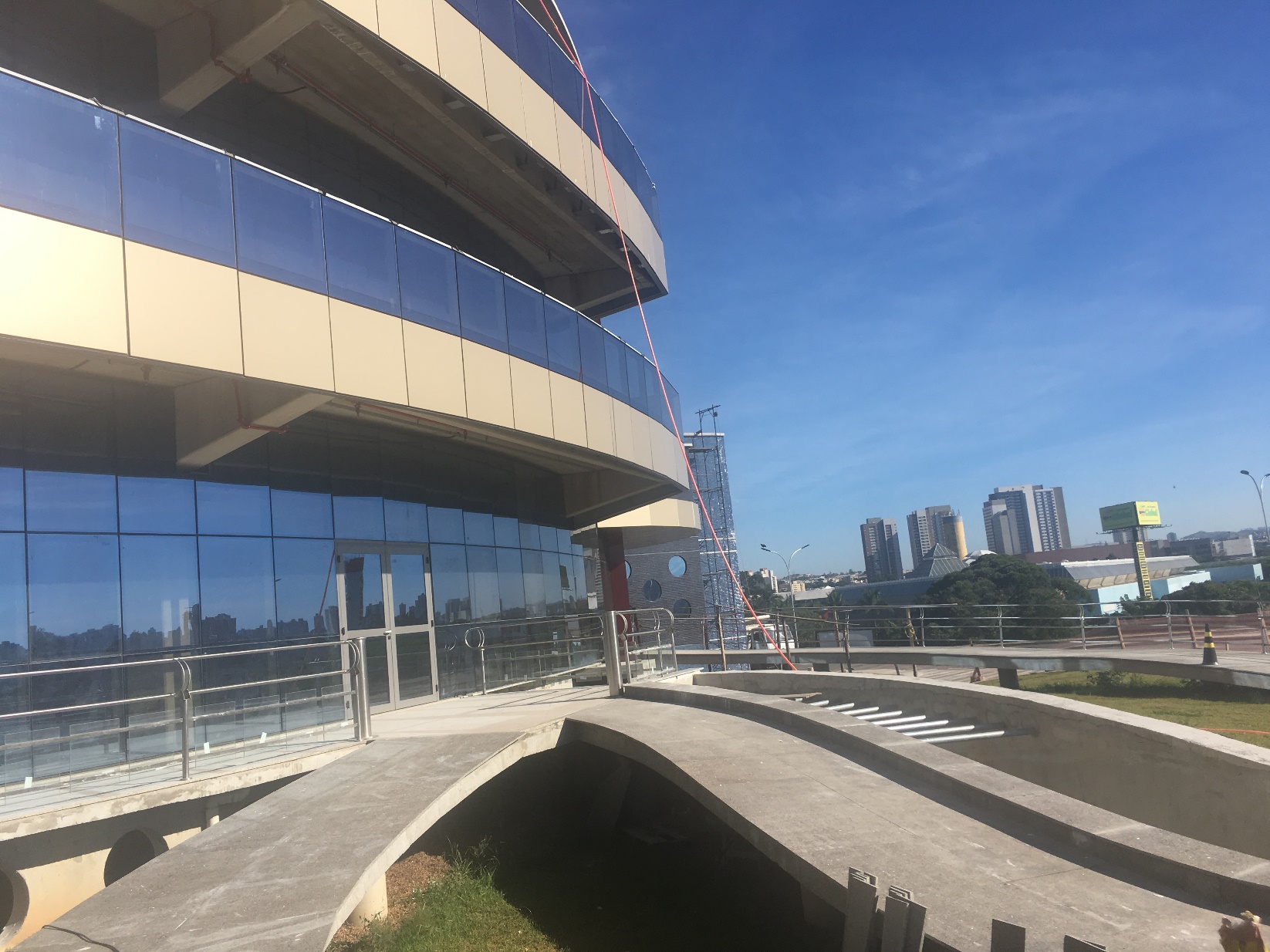 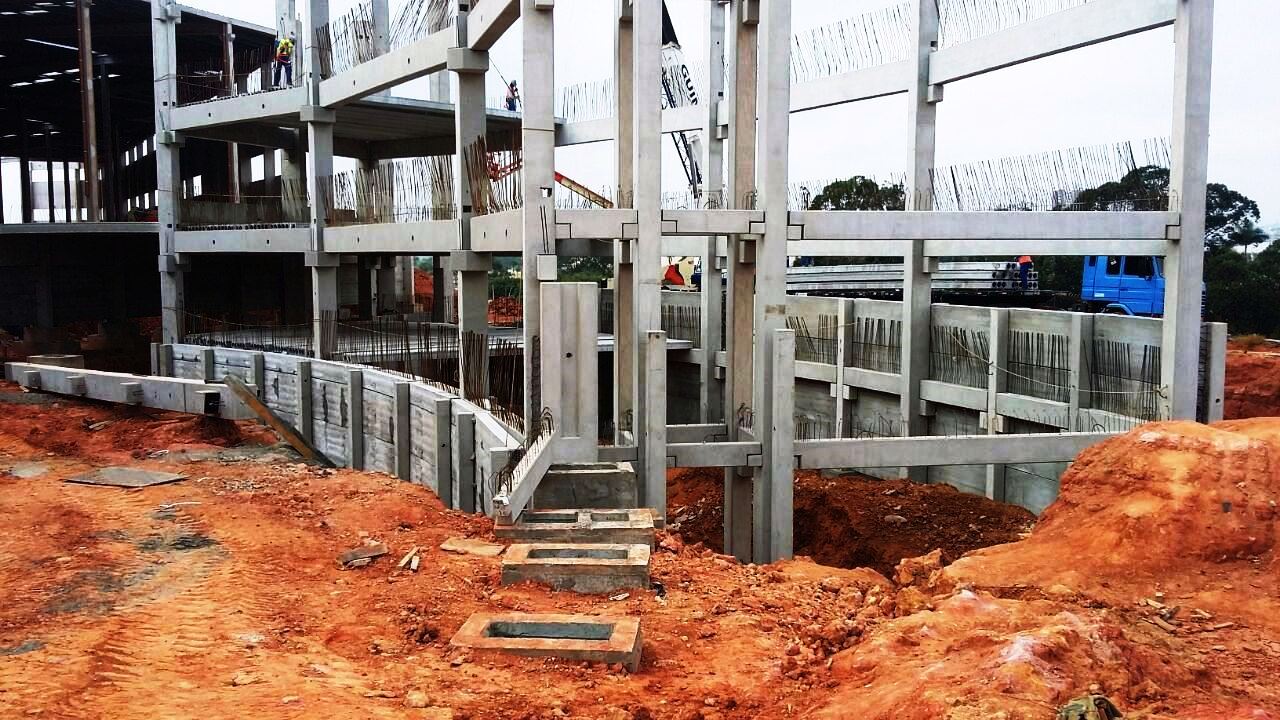 MENÇÃO HONROSA
CATEGORIA INFRAESTRUTURA
Praças de Pedágio SP 255 e SP 318
(Coronel Macedo a São Carlos/SP)
Empresa: TRANENGE CONSTRUÇÕES LTDA
Projeto Estrutural:  Luiz Fernando de Almeida
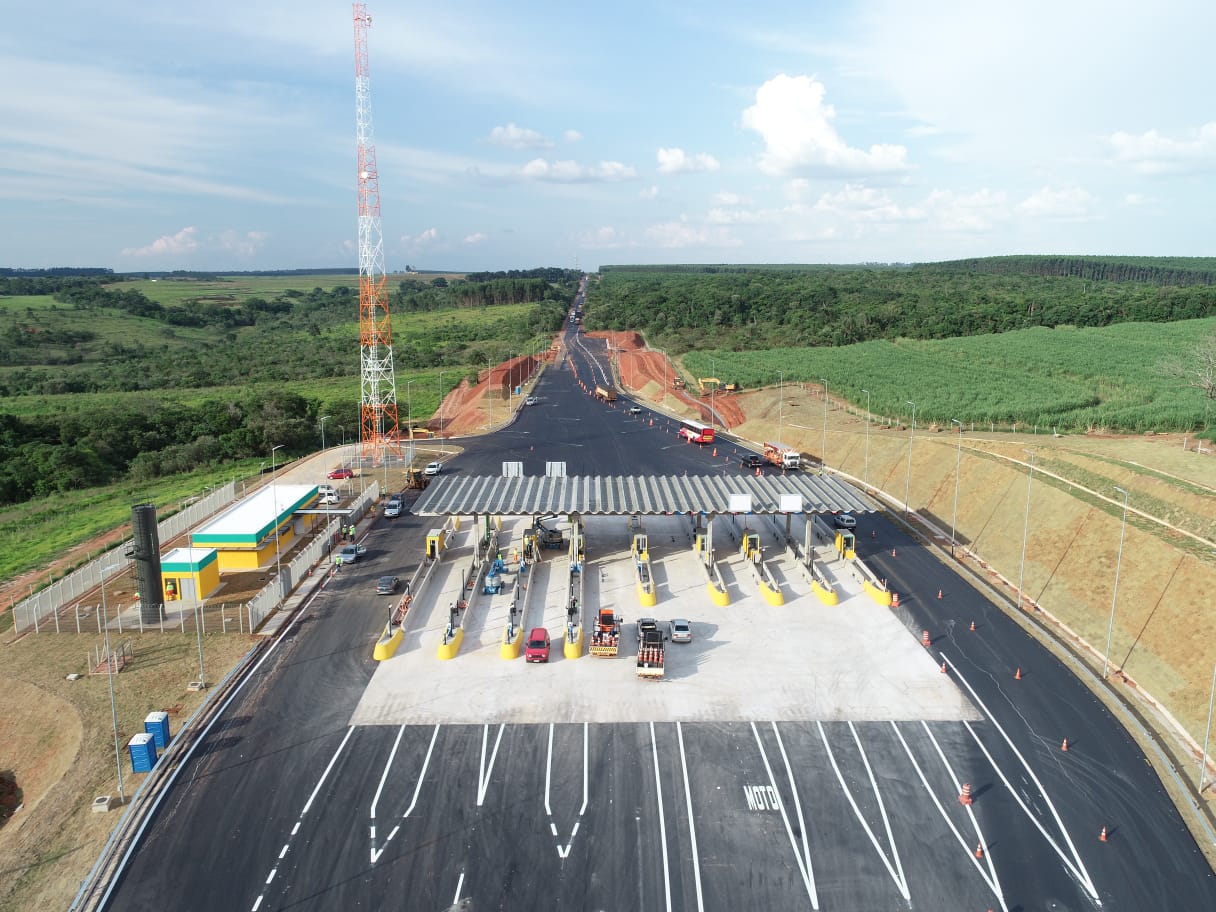 OBRA VENCEDORA
CATEGORIA INFRAESTRUTURA
ARENA PETRY
(São José – Florianópolis/SC)
Empresa: PROAÇO INDÚSTRIA METALÚRGICA S/A
Arquiteto: Luiz Octavio Almeida de Oliveira
Projeto Estrutural: Fernando Pirani Faustino
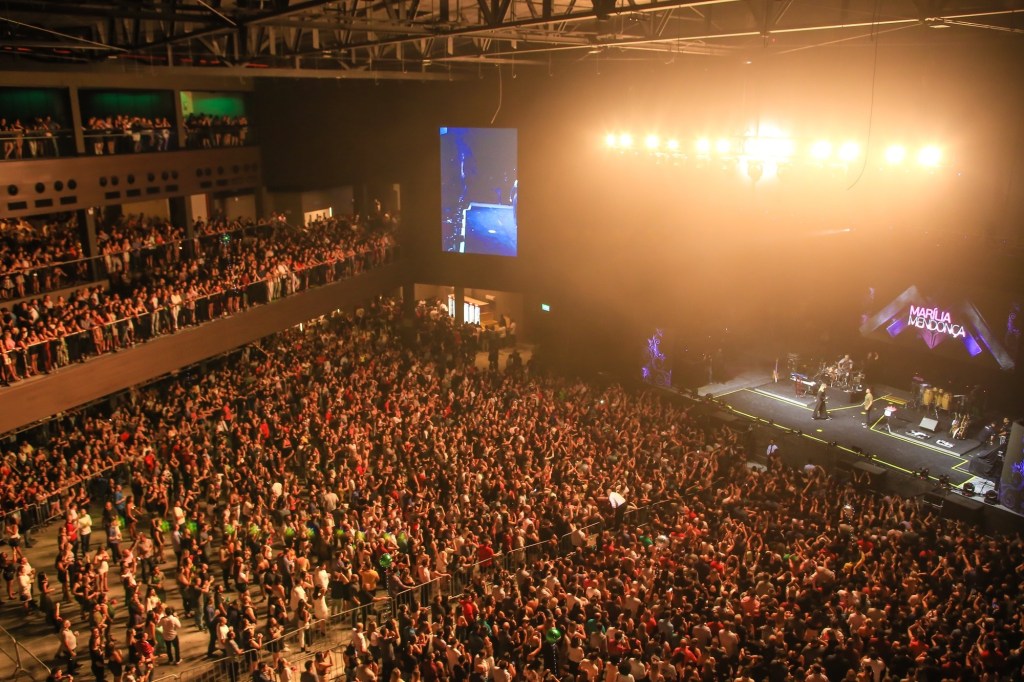 MENÇÃO HONROSA
CATEGORIA PEQUENAS OBRAS
CASA GUARATUBA
(Bertioga/SP)
Empresa: GALLEON PRÉ-FABRICADOS
Arquiteto: Bruno Polimeno
Projeto Estrutural: Ruy Bentes
OBRA VENCEDORA
CATEGORIA PEQUENAS OBRAS
IGREJA BATISTA DO MORUMBI
(São Paulo/SP)
Empresa: LEONARDI CONSTRUÇÃO INDUSTRIALIZADA LTDA
Arquiteto: Felipe Aflalo
Projeto Estrutural: Marcelo Cuadrado Marin
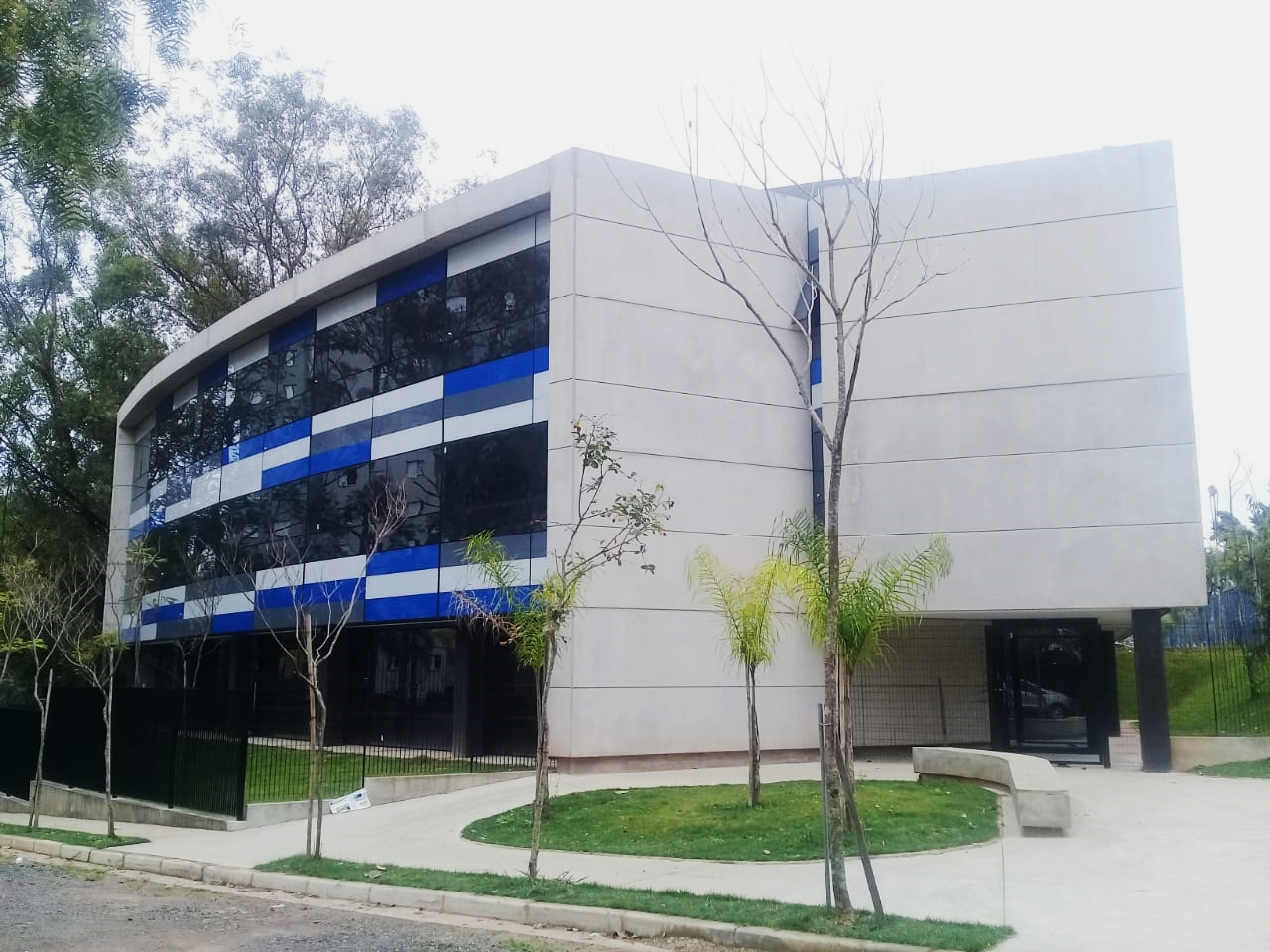 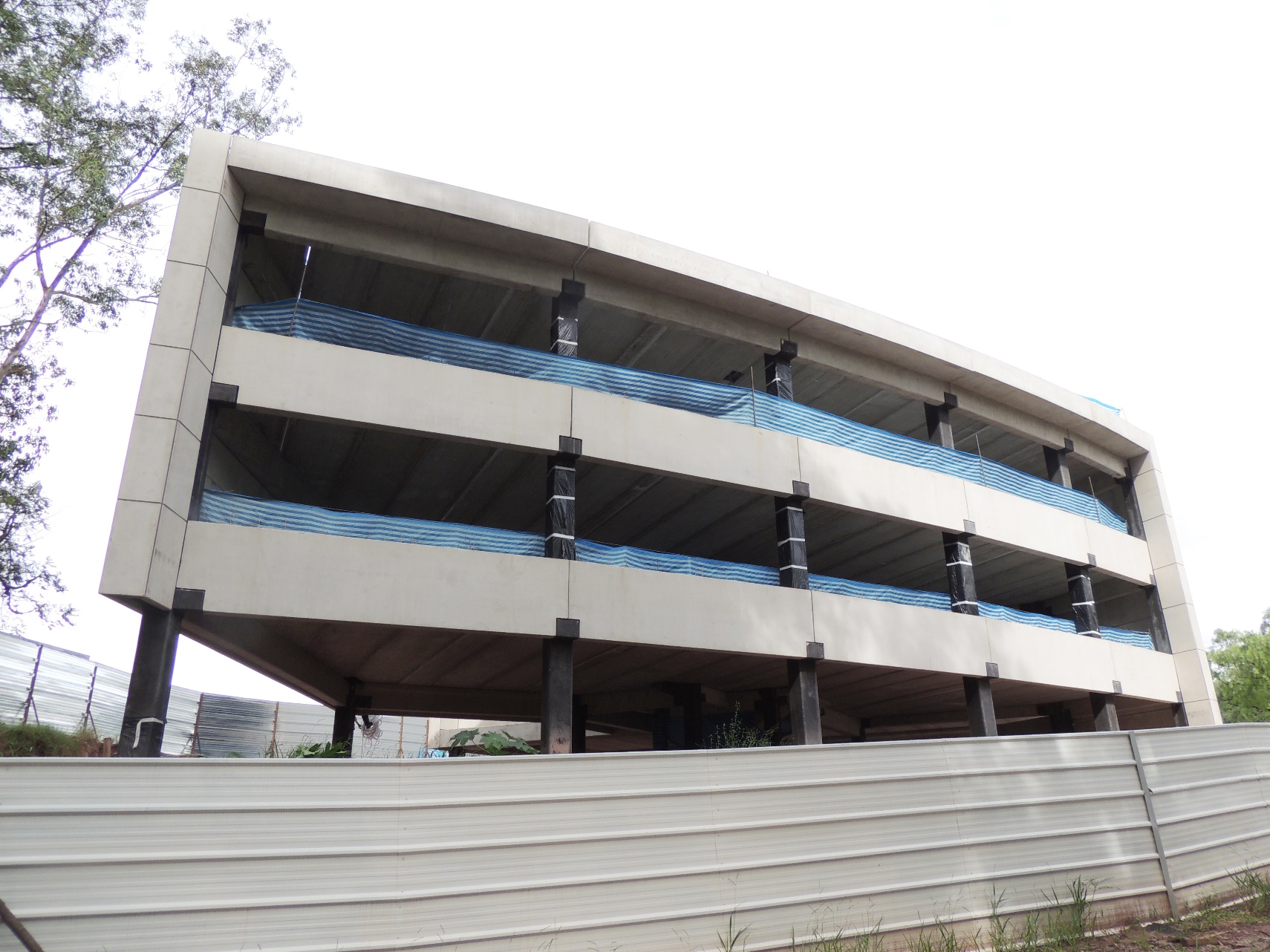 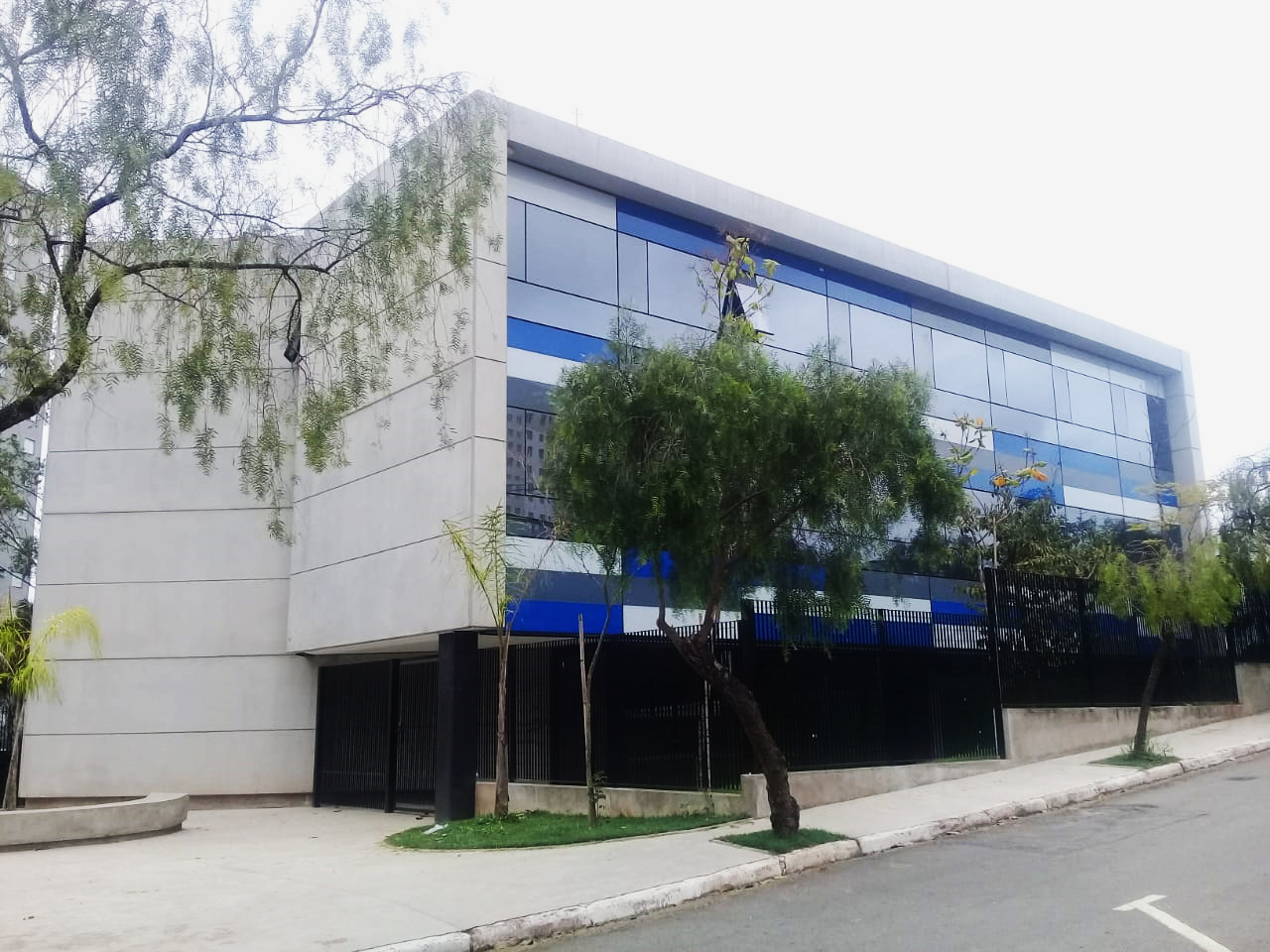 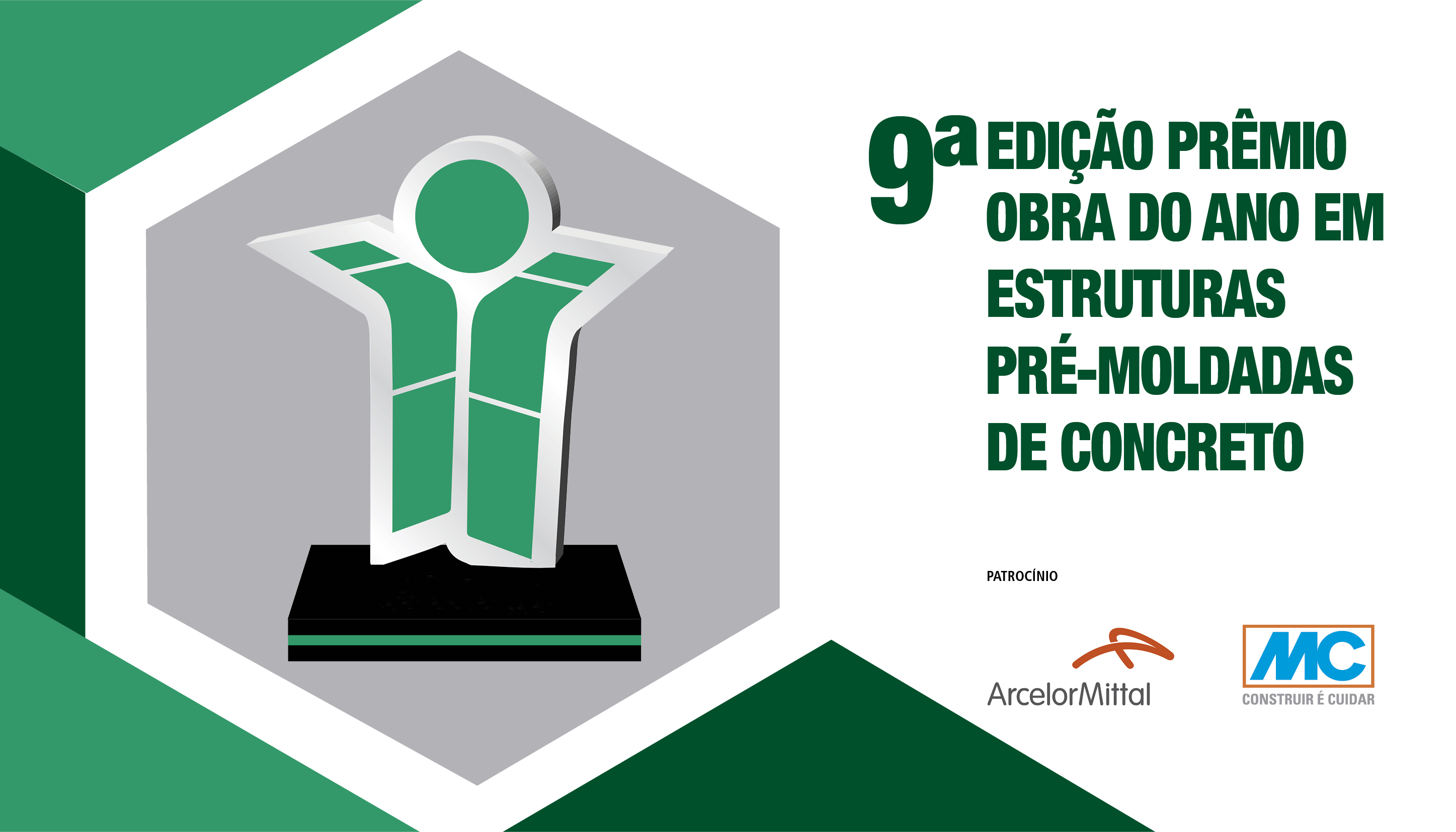